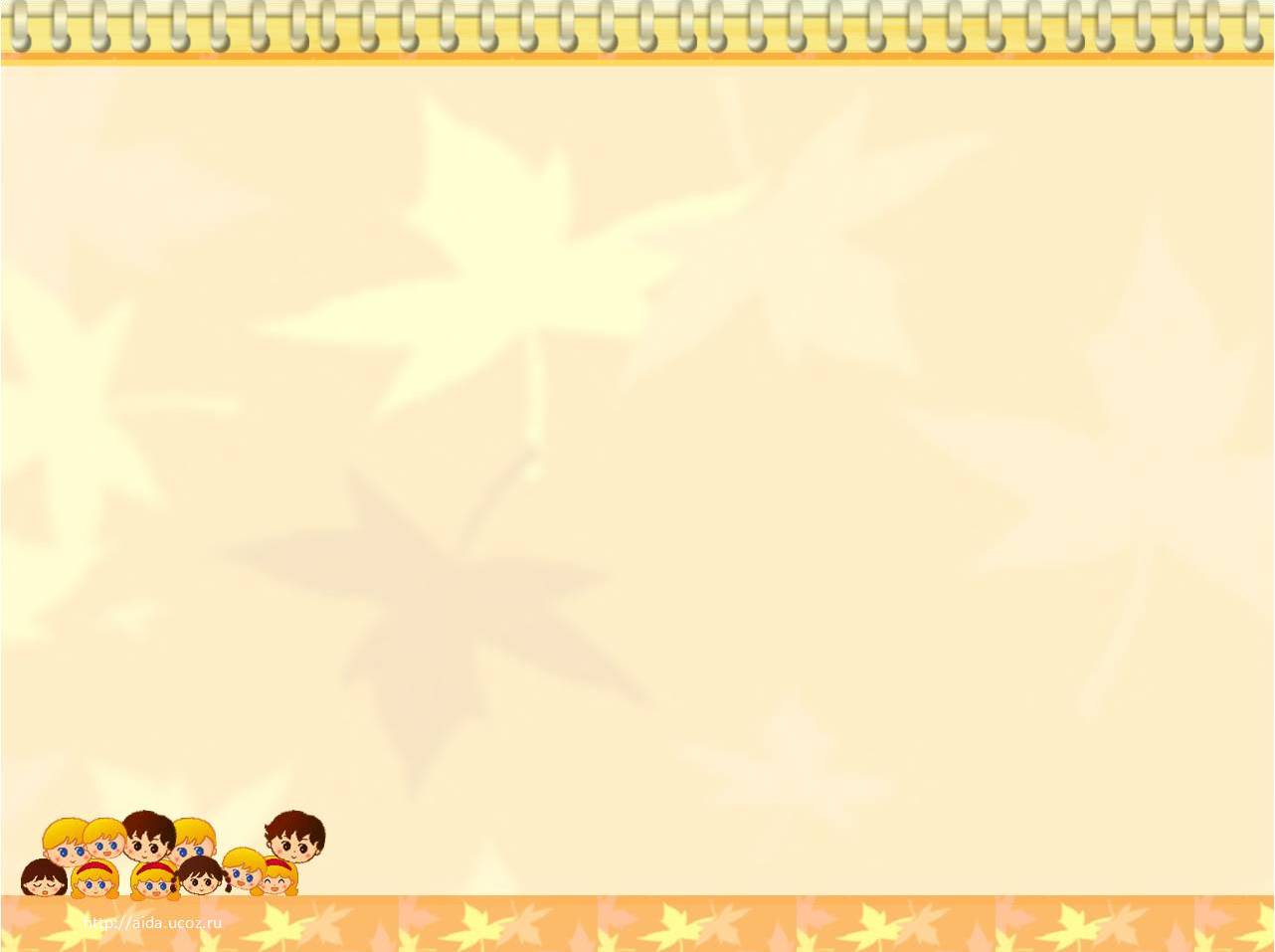 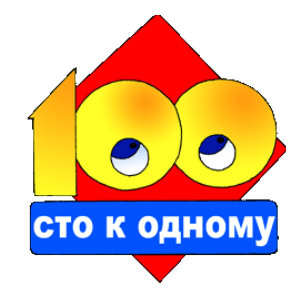 ИГРА
«СТО К ОДНОМУ»
Наша школьная жизнь.
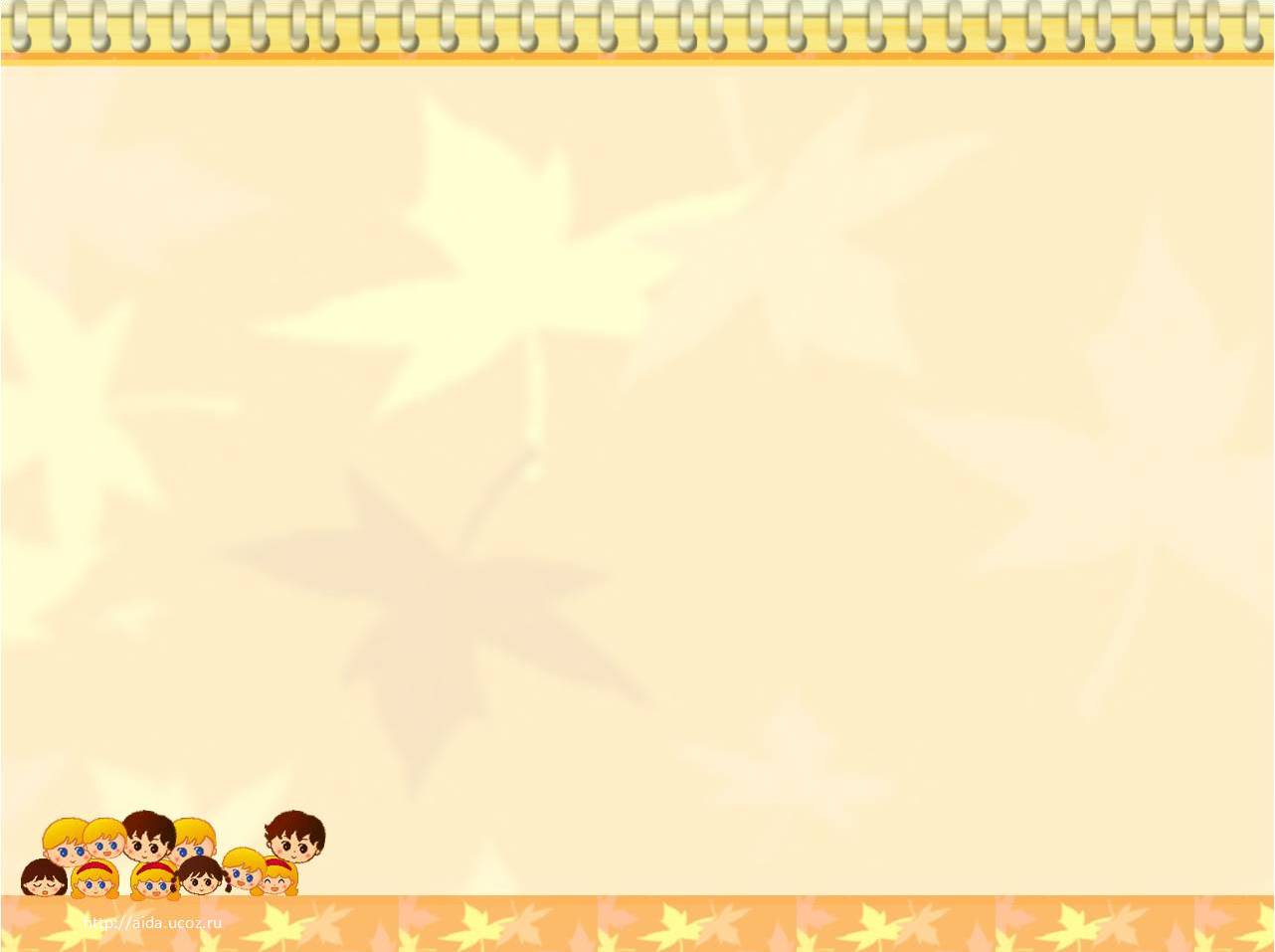 «Простая игра»
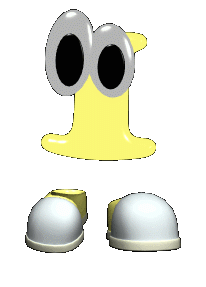 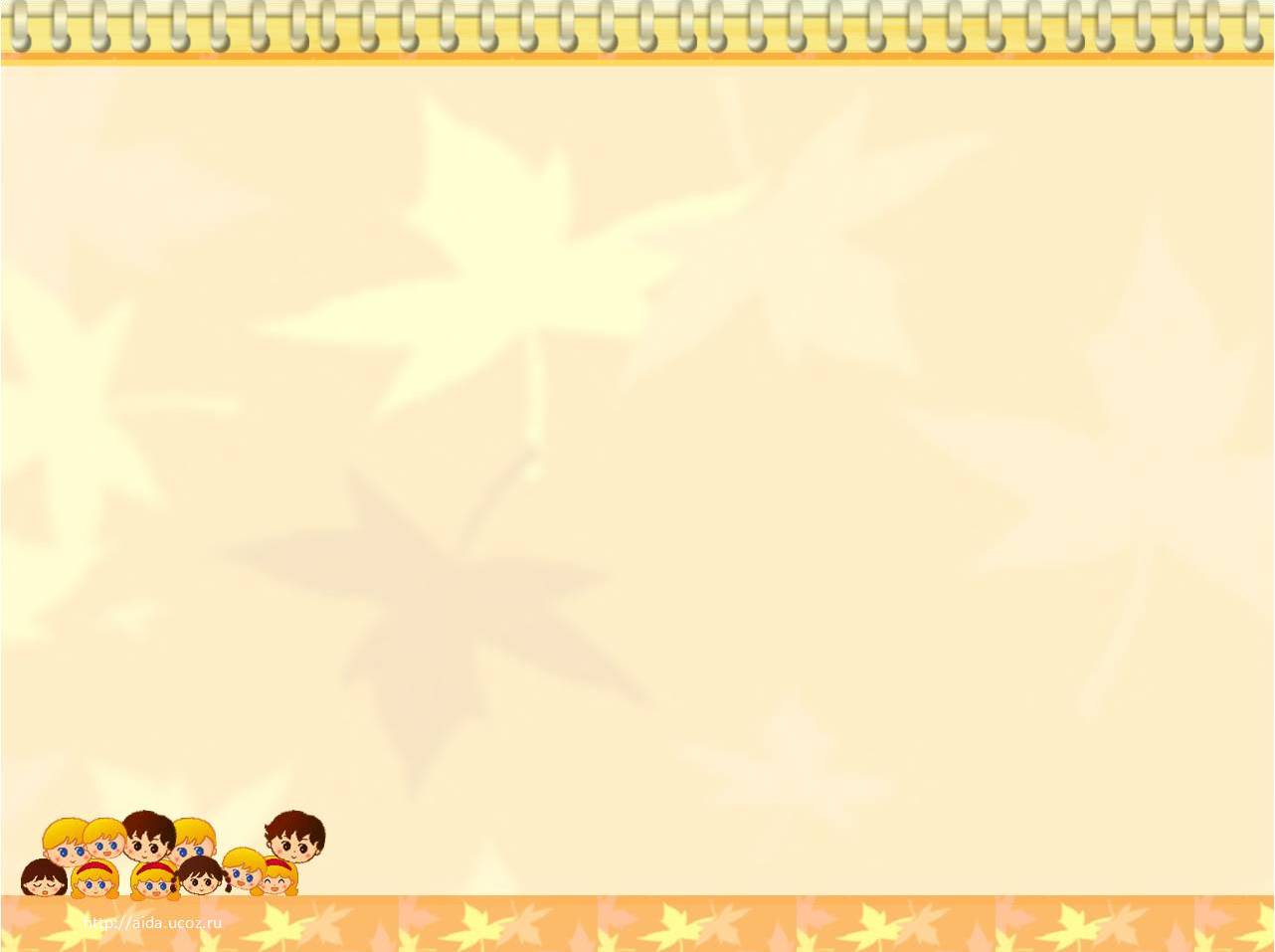 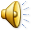 Чего нельзя делать на уроке, а очень хочется?
Болтать              40
Играть            25
Х
Х
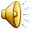 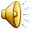 Спать              15
Х
Х
Смеяться         10
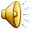 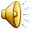 Списывать          8
Х
Х
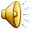 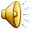 Есть\жевать        2
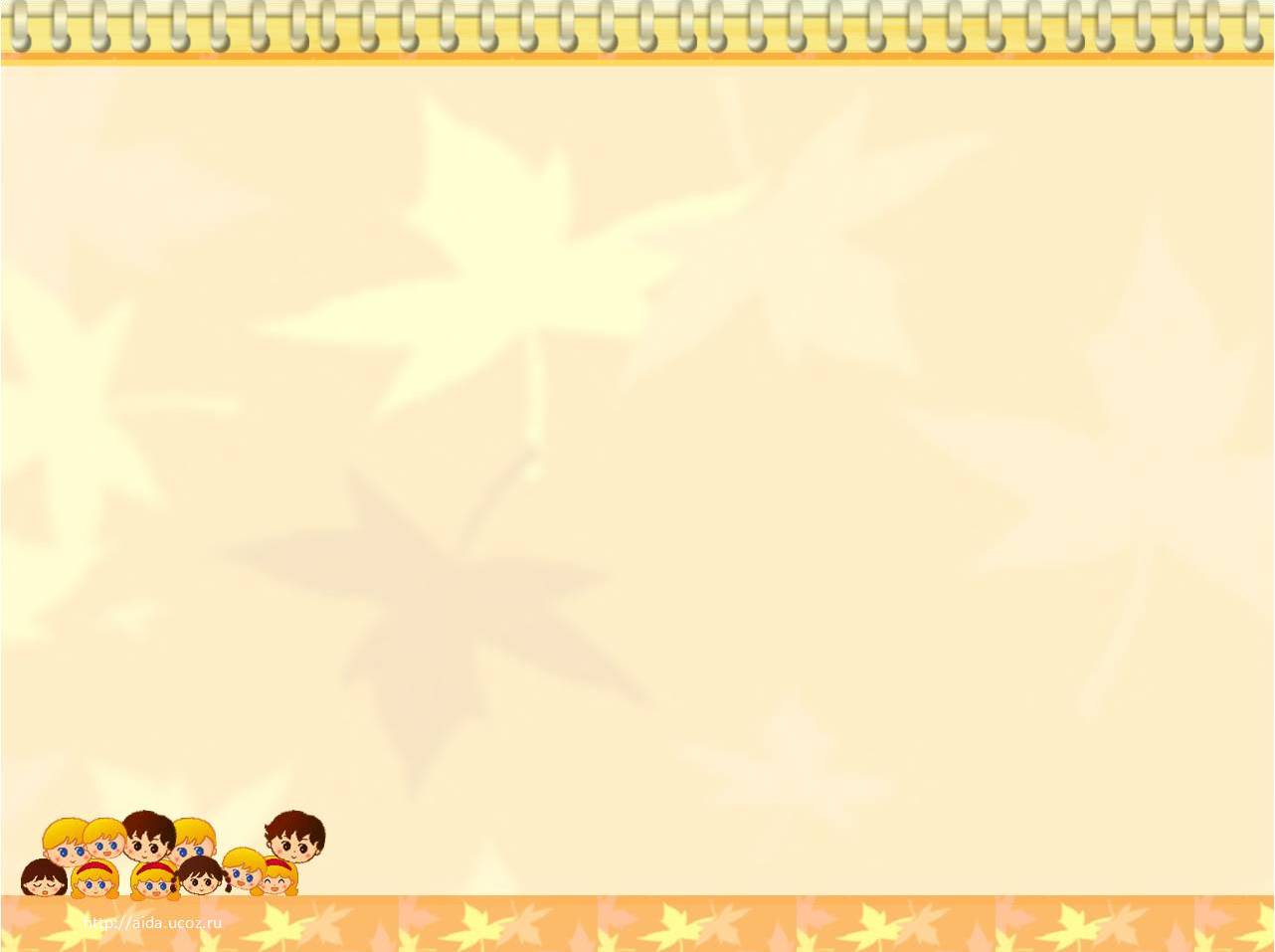 «Двойная игра»
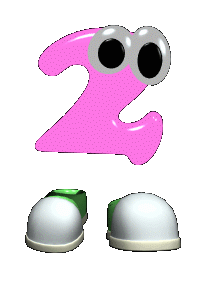 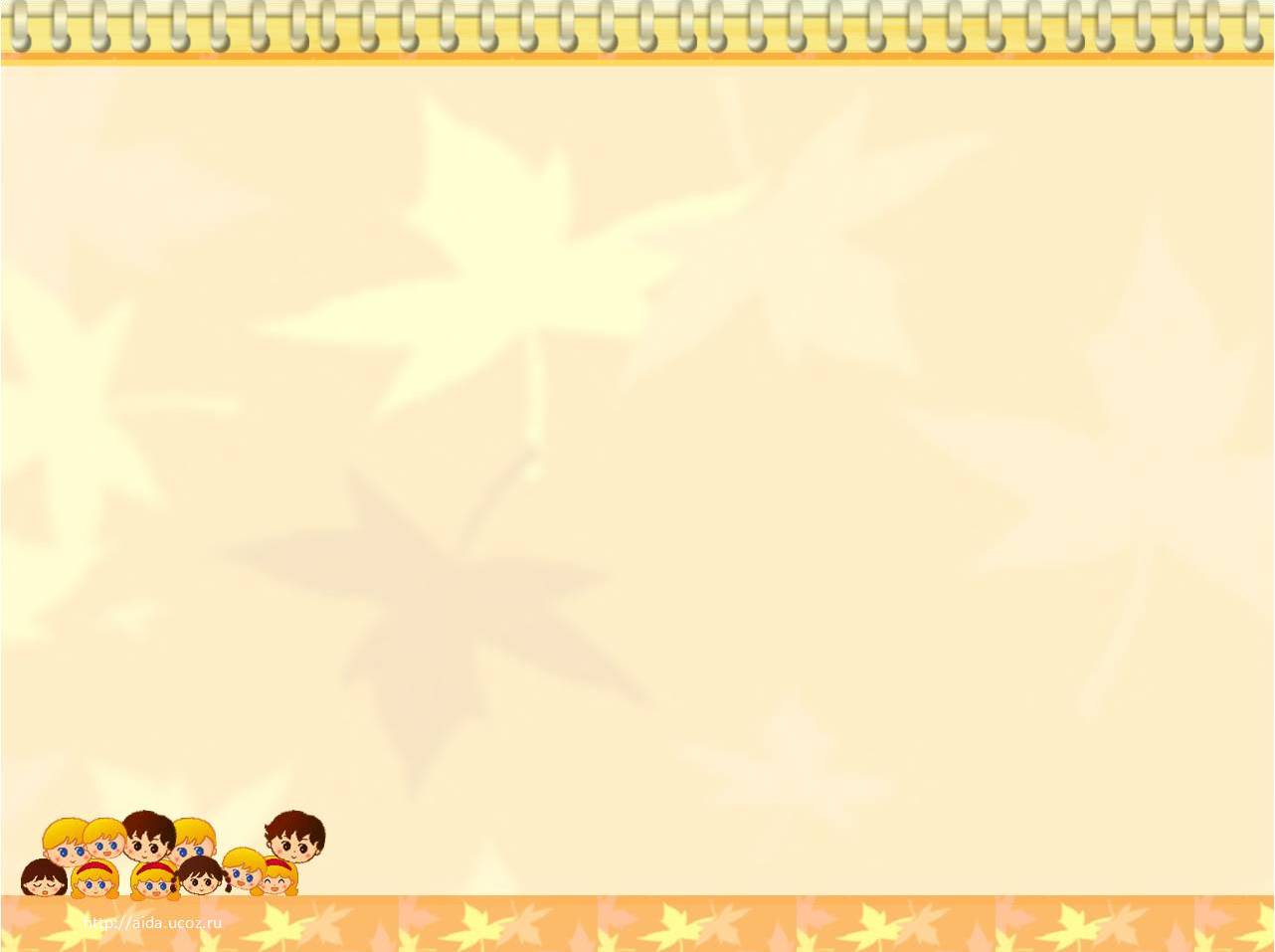 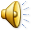 Любимое занятие учителя.
Учить              40
Ставить 2        25
Х
Х
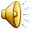 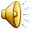 Проверять тетради              15
Х
Х
Задавать д\з       10
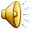 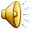 Вызывать к доске   8
Х
Х
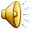 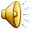 Отдыхать            2
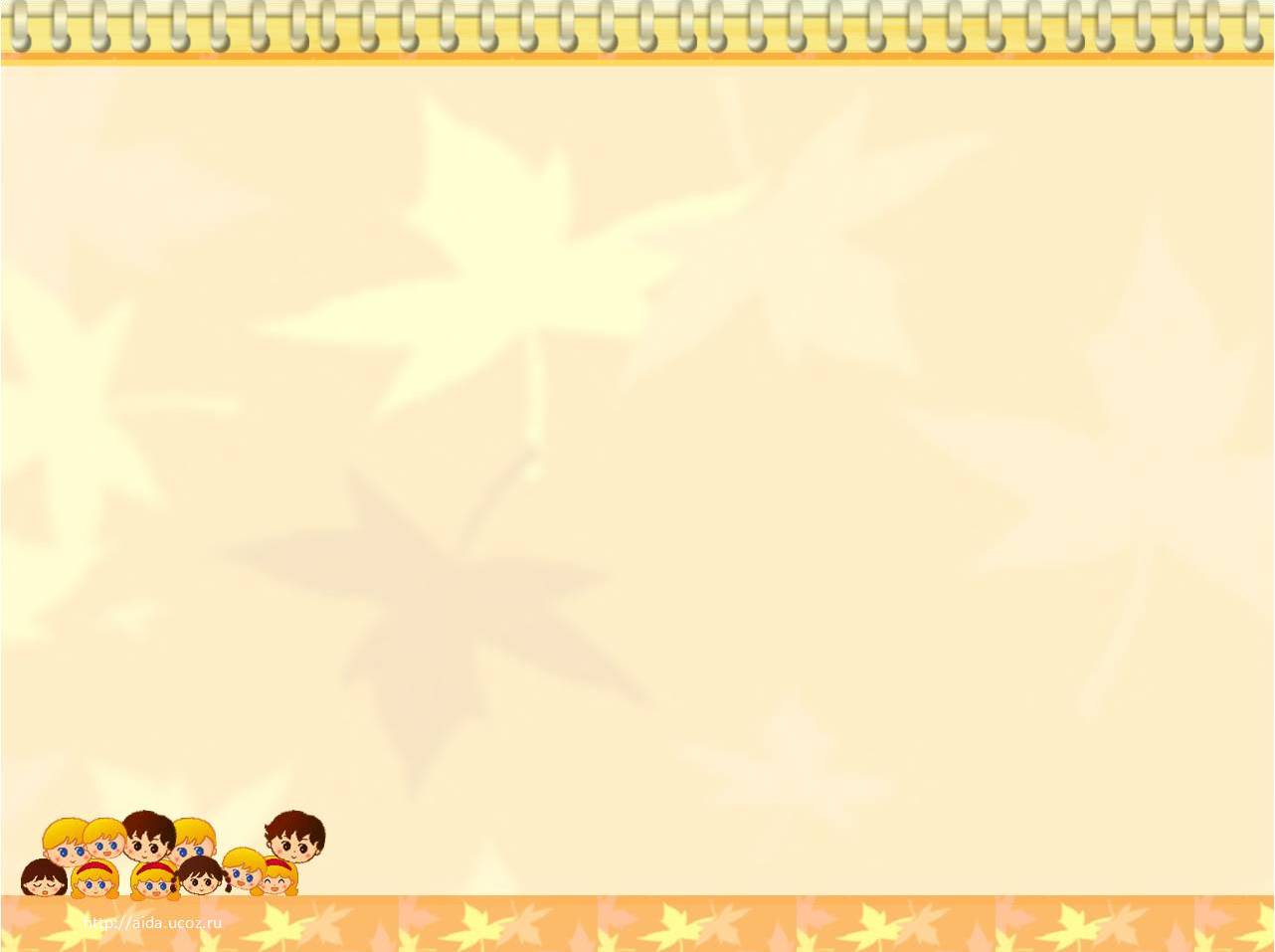 «Тройная игра»
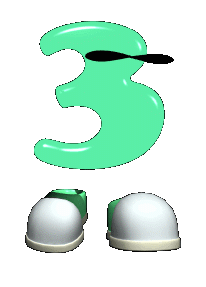 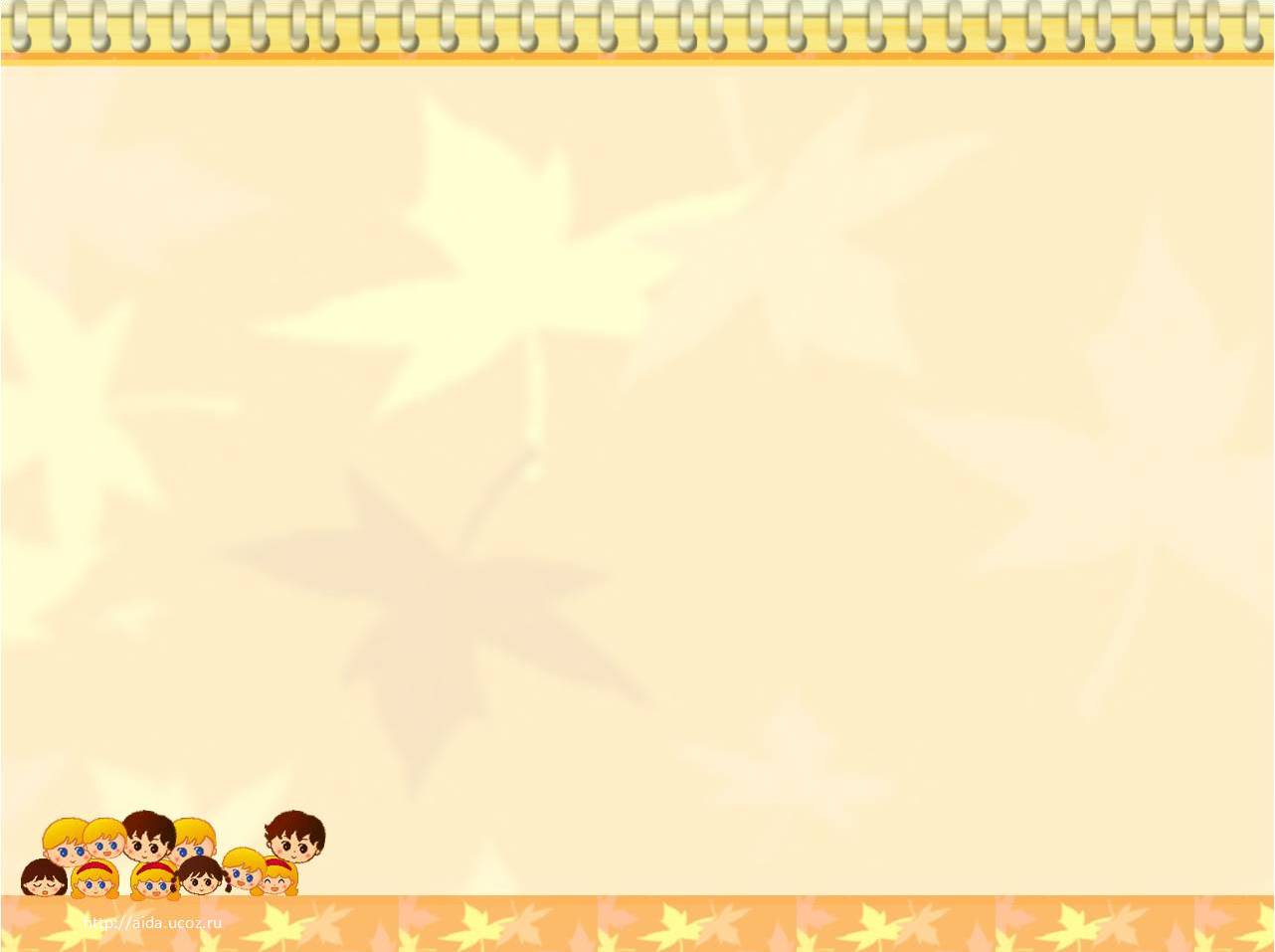 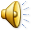 Без чего нельзя отвечать у доски?
Без мела    40
Без ума\знаний          25
Х
Х
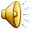 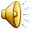 Без указки                  15
Х
Х
Без подсказки                   10
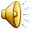 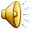 Без вызова                      8
Х
Х
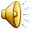 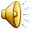 Без доски                      2
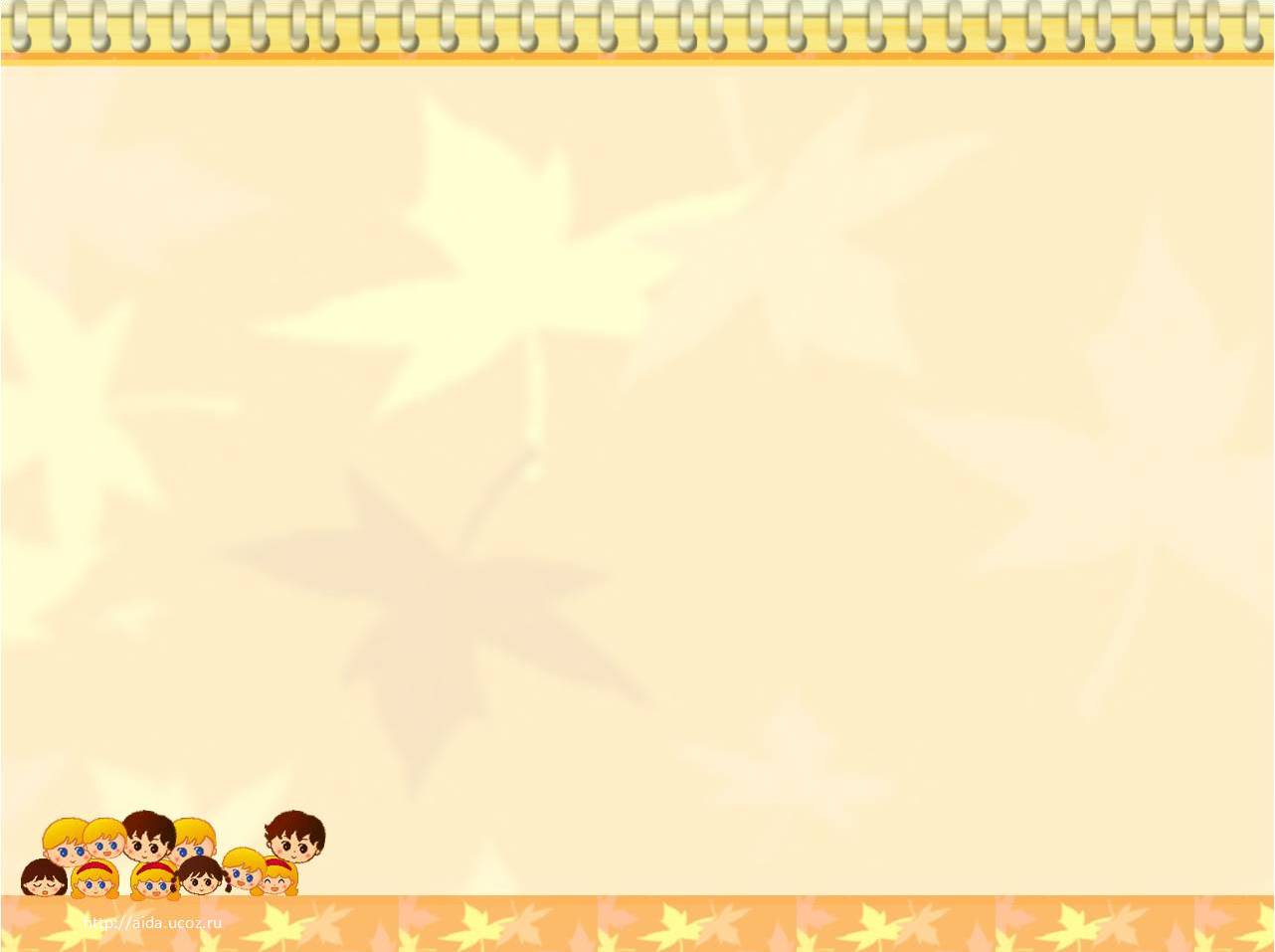 Музыкальная пауза
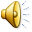 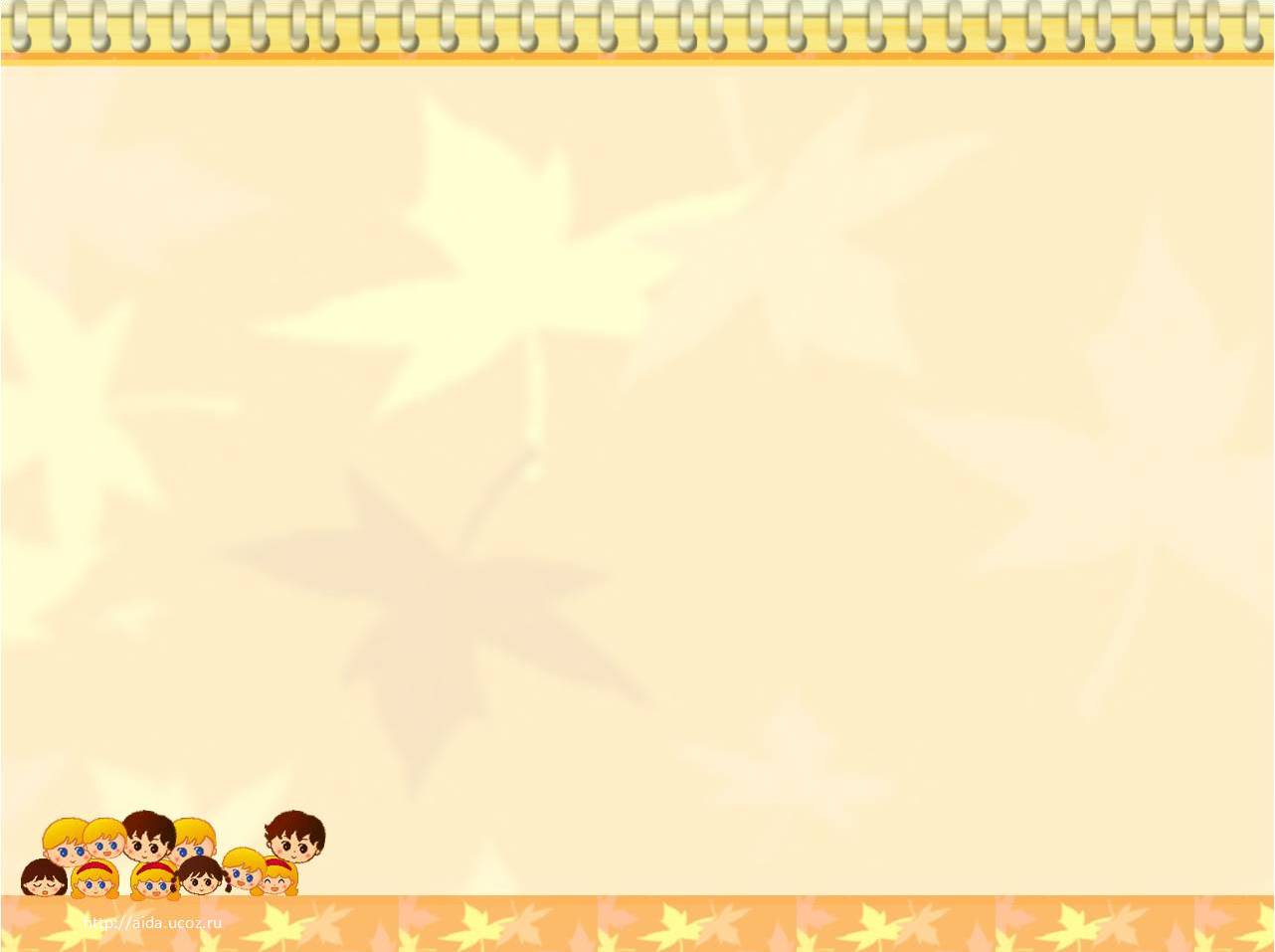 «Игра наоборот»
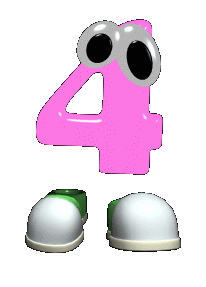 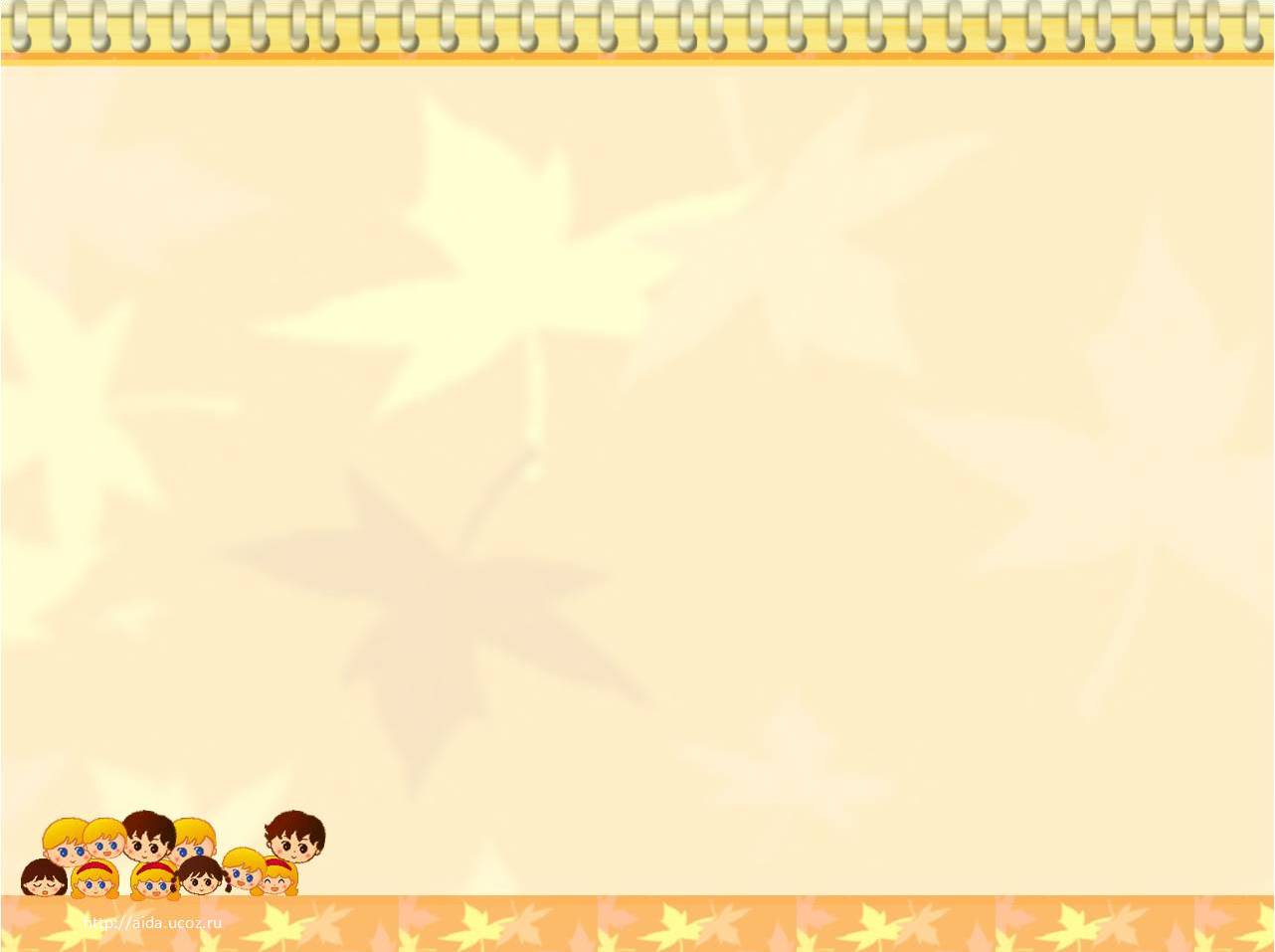 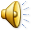 За что ругают родители?
За плохие оценки 15
За плохое поведение 30
Х
Х
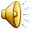 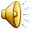 За невыполненные уроки    60
Х
Х
За прогулы             120
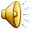 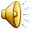 Ни за что       180
Х
Х
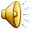 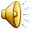 За всё            240
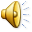 «Большая игра»
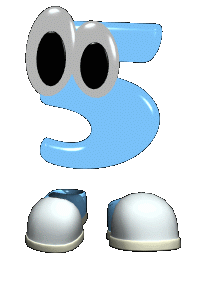 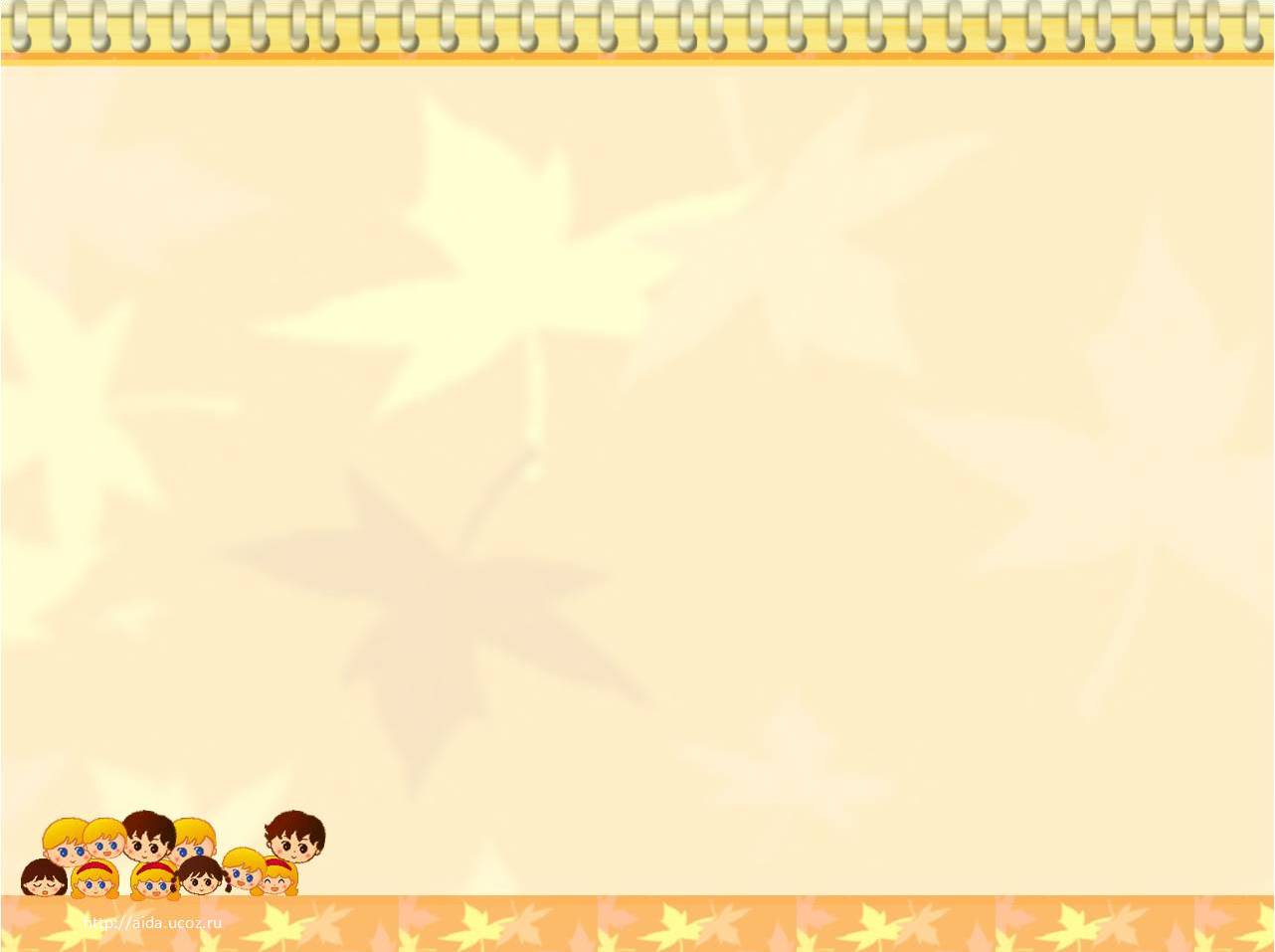 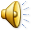 Проспал               70
Копуша                  15
У отличника       60
У соседа            30
Пойти на урок без сменки 40
Пойти домой за сменкой 20
В догонялки               50
В игры на телефоне    10
Добрая                    60
Справедливая       20
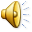 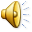 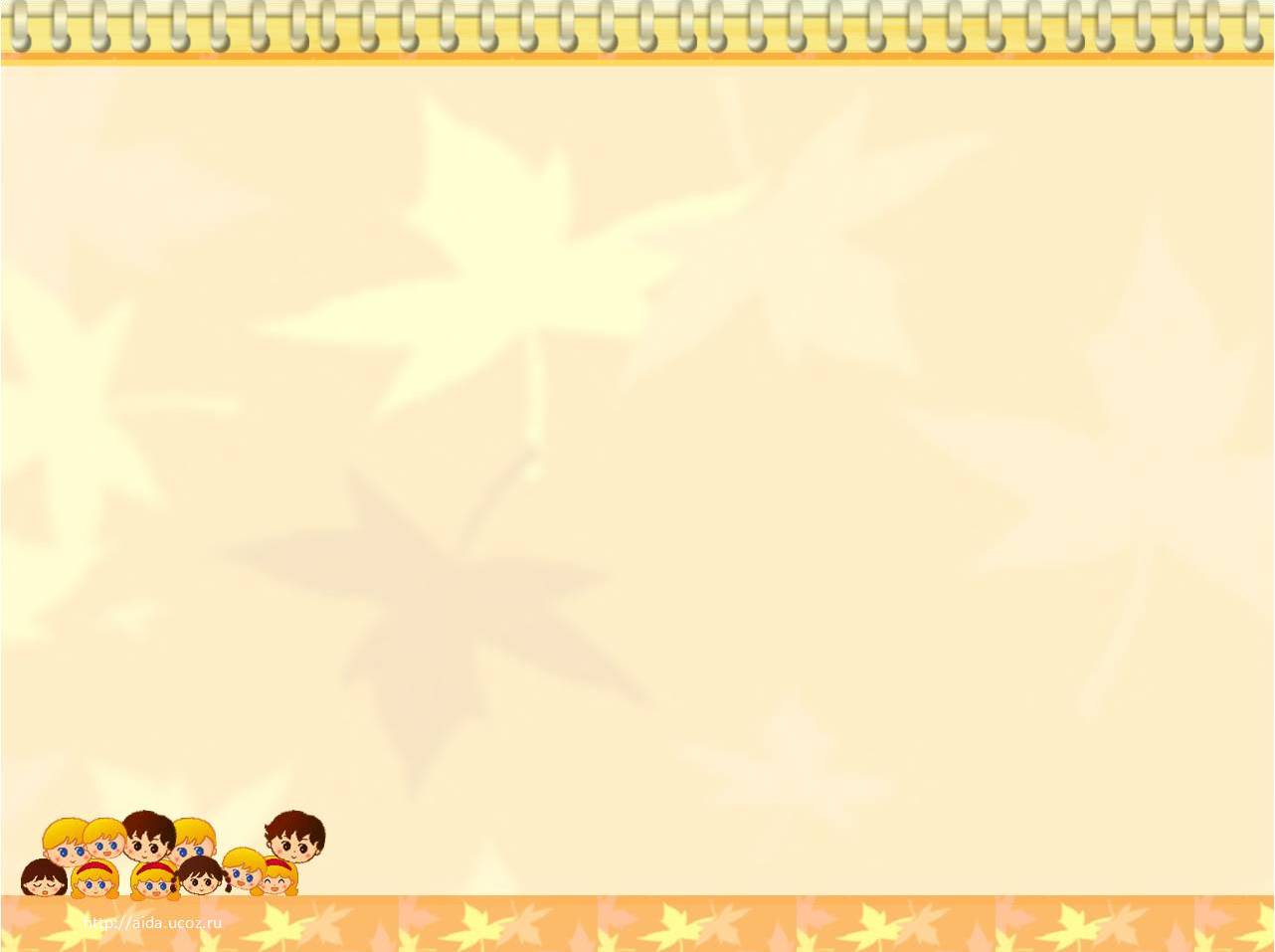 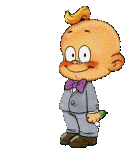 Молодцы!